ПОНОВИМО ЗАЈЕДНО!

Књижевност је умјетност која се служи ријечима као средством изражавања.
ПОДЈЕЛА КЊИЖЕВНОСТИ
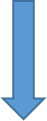 поезија
народна (усмена)
проза
ауторска
драма
СРПСКИ ЈЕЗИК, 4. РАЗРЕД
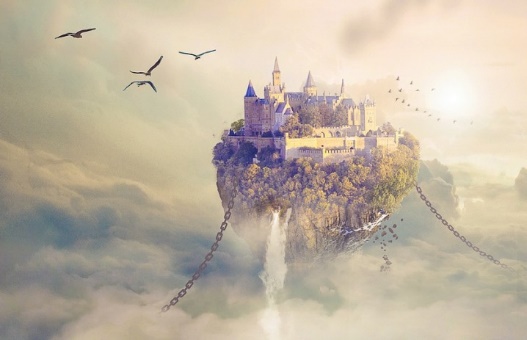 ЧАРДАК 

НИ НА НЕБУ НИ НА ЗЕМЉИ
- српска народна бајка -
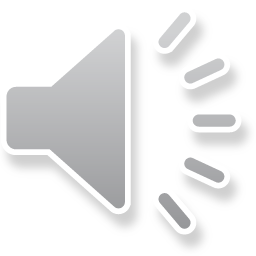 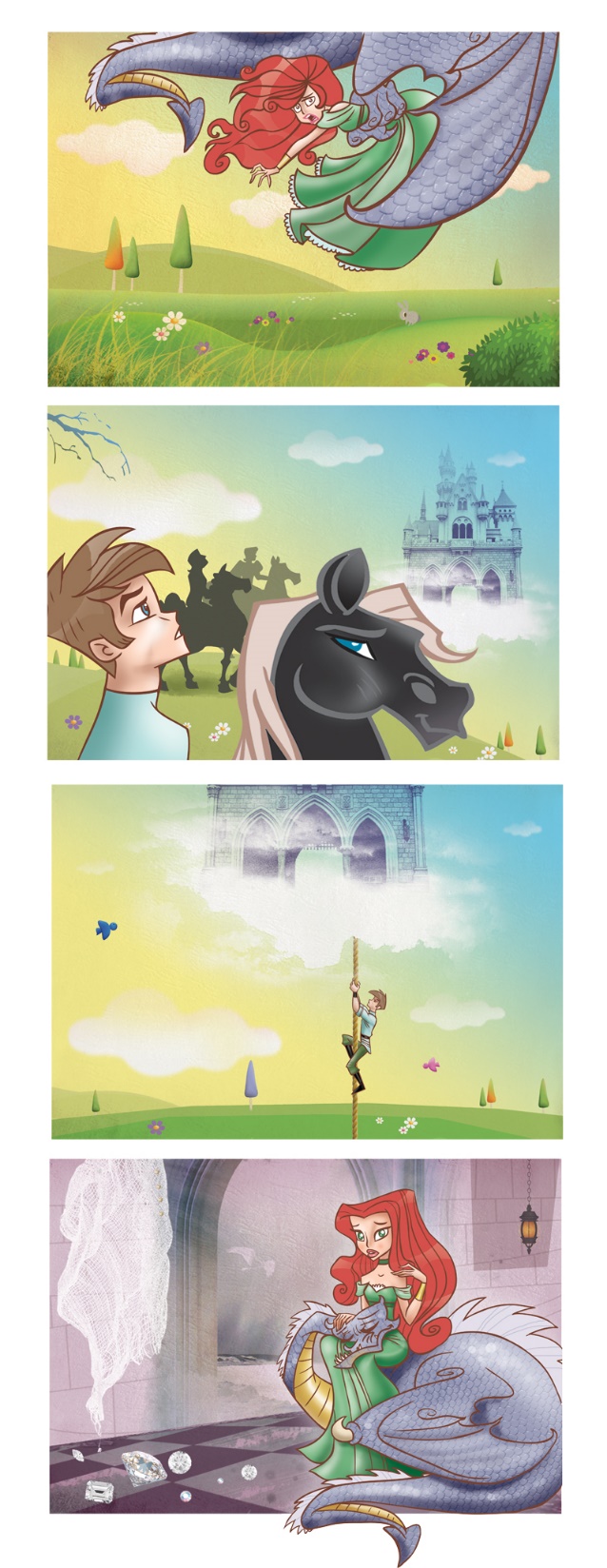 Био цар, па имао три сина и једну кћер, коју је чувао као очи у глави. Кад дјевојка одрасте, једно вече замоли се оцу своме да јој допусти да изађе с браћом мало пред двор у шетњу, и отац јој допусти. Али тек што изиђе пред двор, у један мах долети из неба змај, шчепа дјевојку између браће и однесе је у облаке. Браћа отрче брже боље оцу и кажу му шта је било, и рекну да би они радо своју сестру потражили. Отац им допусти да иду да је траже, и да им свакоме по коња и остало што треба за пут, и они тако отиду.
По дугоме путовању наиђу на један чардак, који нити је на небу нити на земљи. Помисле да неће у ономе чардаку бити њихова сестра, па се одмах стану договарати како би се на њ попели, и послије дуга промишљања и договорања, договоре се да један од њих свога коња закоље, и од коже коњске да скроје опуту, па притврдивши један крај од ње за стријелу, да пусте одоздо стријелу из лука да се добро за чардак прихвати, како би се уз њу попети могли.
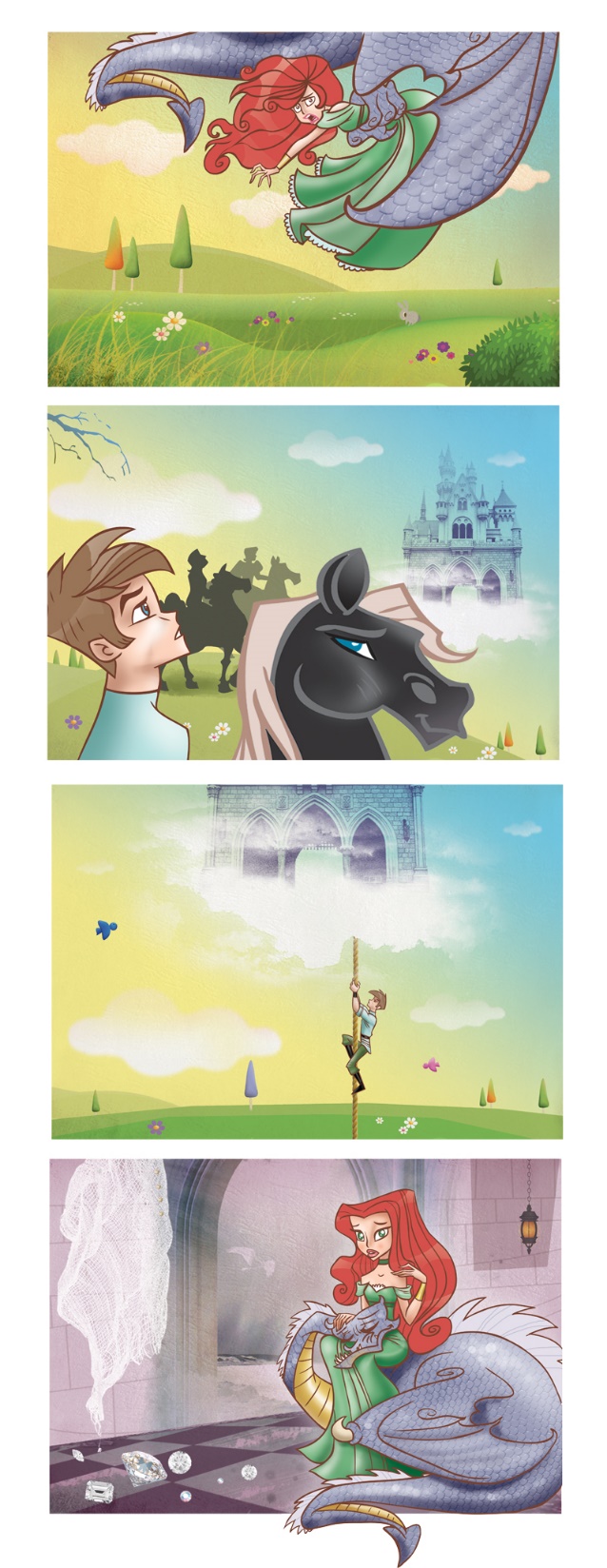 Млађа два брата рекну најстаријему да он свога коња закоље, али он не хтједе. Онда најмлађи закоље свога, од коже његове скроји опуту, један крај од ње веже за стријелу, пак је пусти из лука у чардак. Кад дође да се пење уз опуту, опет најстарији и средњи не хтједну се пети, него се попне најмлађи.
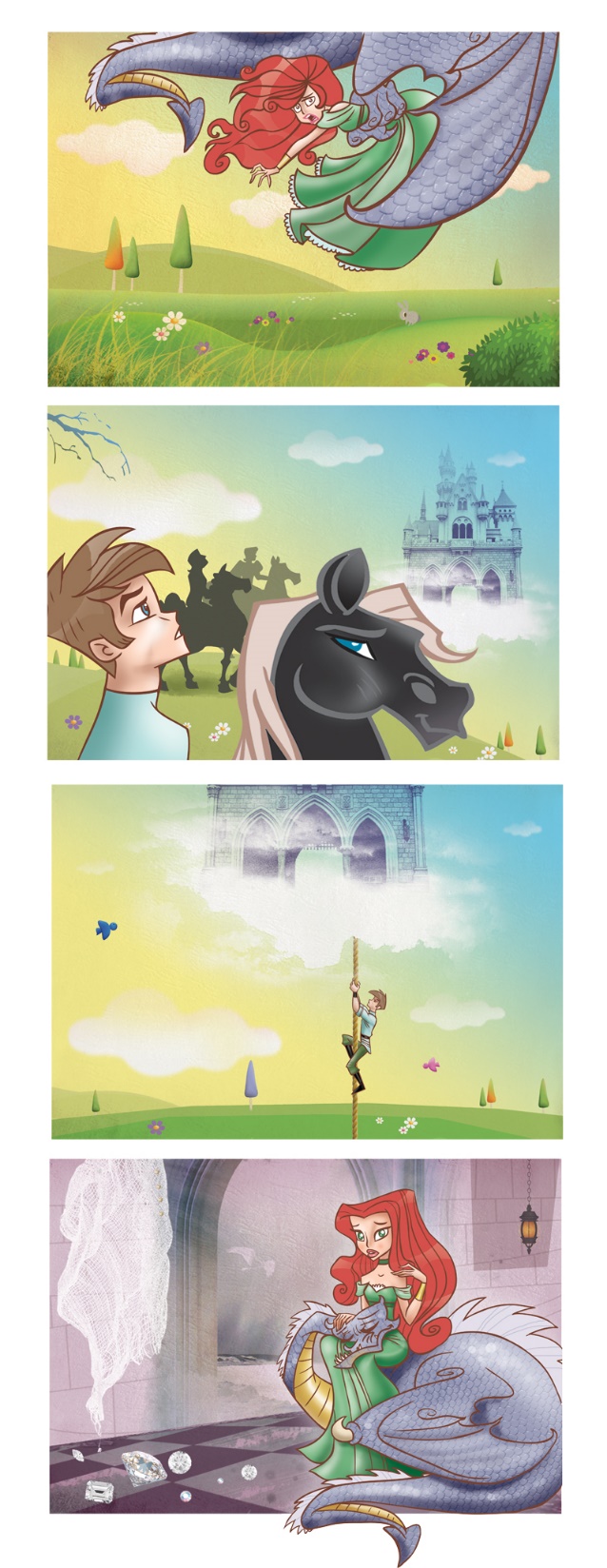 Попевши се горе, стане ићи из једне собе у другу. И тако наиђе на једну собу у којој види своју сестру гдје сједи, а змај јој метнуо своју главу у крило и спава. Она када види брата својега, уплаши се и почне га тихо молити да бјежи док се змај није пробудио, али он не хтједе, већ узме буздован, па размахне њиме и удари змаја у главу, а змај се из сна маши руком на оно мјесто гдје га је он ударио па рече дјевојци: „Овдје ме нешто уједе.“ Кад она опет рекне, а царев га син још једном удари у главу, змај опет рече дјевојци: „Опет ме нешто овдје уједе.“ Када он трећи пут замахну да га удари, онда му сестра руком покаже да удари у срце, и он удари онамо. И како га удари, змај остане на мјесту мртав, а царева га кћи стури с крила, па притрча брату своме, те се с њиме пољуби, па узевши га за руке стане га водити кроз све собе. Најприје га уведе у једну собу у којој је био криласт вранац за јаслима привезан с цијелијем такумом од чистога сребра. Потом га уведе у другу собу, у којој је за јаслима био криласт ђогат с такумом од сухога злата. Најпослије га одведе у трећу собу гдје је за јаслима био кулатаст кулаш и на њему такум драгијем камењем окићен.
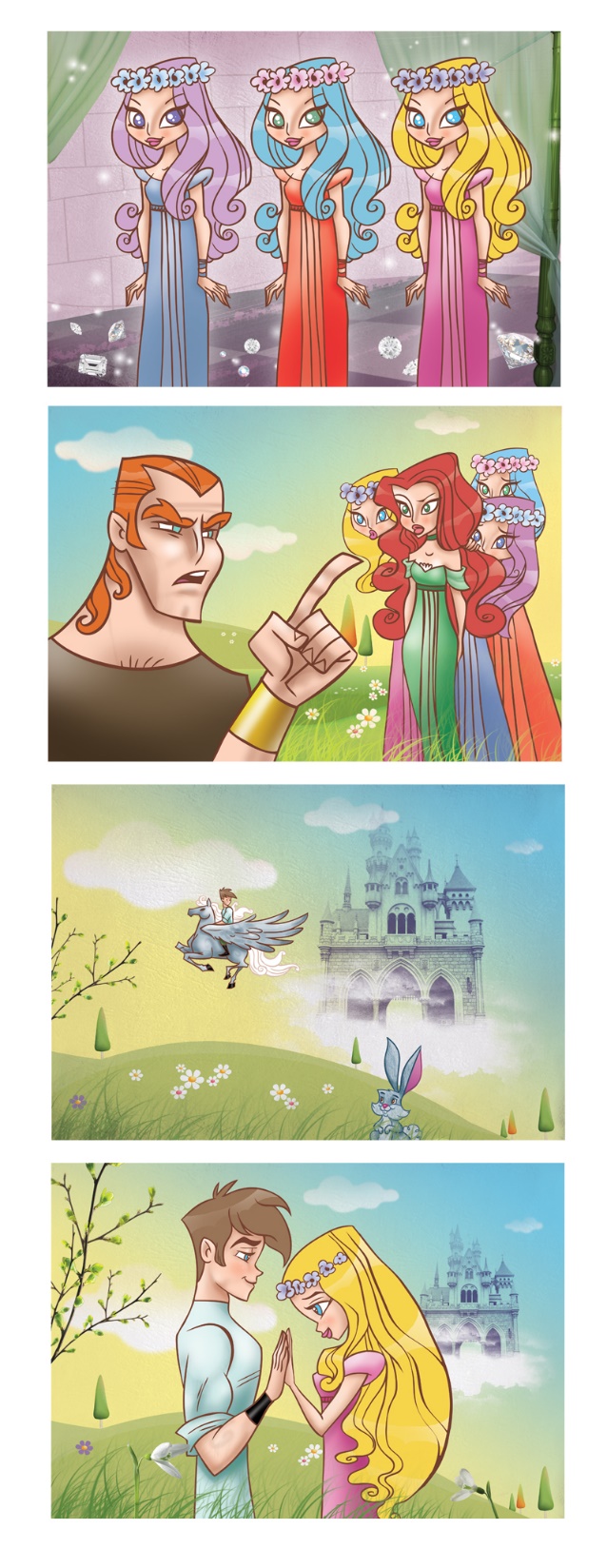 Кад прође те собе, онда га сестра одведе у једну собу у којој је дјевојка једна сједила за златним ђерђефом и златном жицом везла. Из те собе одведе га у другу у којој је друга дјевојка златне жице испредала. А најпослије уведе га у једну собу у којој је трећа дјевојка бисер низала, а пред њом на златној тепсији од злата квочка с пилићима бисер кљуцала.
Све ово обишавши и видјевши, врати се у ону собу гдје је змај мртав лежао, па га извуче напоље и баци га на земљу, а браћа кад га виде, умало их грозница не ухвати. Потом најмлађи брат спусти најприје сестру своју браћи, па онда све три дјевојке једну за другом. Спуштајући дјевојке браћи, сваку је намјењивао чија ће бити, а кад спусти трећу, он њу за себе намијени.
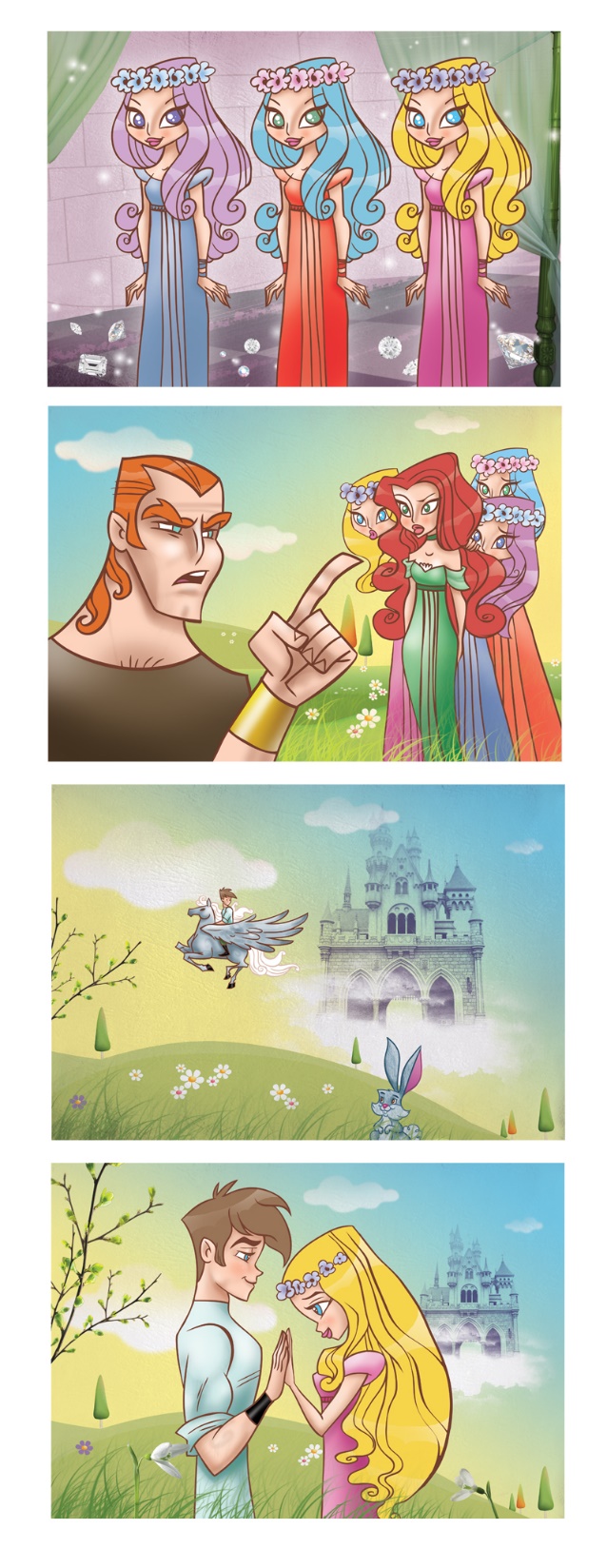 Браћа његова, завидевши му што је он био јунак, те је сестру нашао и избавио, пресијеку опуту да он не би могао сићи. Онда нађу у пољу једно чобанче код оваца, преобуку га и мјесто брата свога оцу поведу, а сестри својој и дјевојкама оштро запријете да никому не казују шта су они учинили.
Послије некога времена дозна најмлађи брат на чардаку да се браћа његова и оно чобанче онијем дјевојкама жене. Онај исти дан у који се најстарији брат вјенчао, он узјаше на вранца, па баш кад су сватови из двора излазили долети међу њих, те свога брата, младожењу, удари буздованом да се одмах с кола преметнуо. Онда одлете опет у чардак. Кад дозна да му се средњи брат жени, а он у исто оно вријеме кад су сватови из двора ишли, долети на ђогату, те и средњега брата удари тако да се двапут преметнуо, па између сватова одмах одлети. Напослијетку, дознавши да се чобанче његовом дјевојком жени, узјаше на кулаша и одлети у сватове. Баш кад су из двора излазили, младожењу удари буздованом да се трипут преметнуо.
А сватови онда ђипе да га ухвате, али он не хтједе ни бјежати, него се покаже да је он најмлађи царев син и да су га браћа од зависти оставила на оном чардаку у којему је он сестру нашао и змаја убио, а то све засвједочи и сестра и оне дјевојке. Кад цар то чује, он се наљути на своја два сина и отјера их одмах од себе, а њега ожени дјевојком коју је себи изабрао и остави га након себе да царује.
чардак – већа вишеспратна кућа, дворац
у један мах – у том тренутку
опута – танка кожна врпца којом су плетени опанци
притврдити – учврстити, причврстити
буздован – оружје, батина са дебелом окованом главом
стурити – гурнути, збацити
крилатаст – који има крила, крилат
вранац – коњ црне длаке
јасле – преграде у стаји у којима се стоци ставља сијено
такум – коњска опрема (узде, узенгије, седло)
ђогат – коњ бијеле длаке
кулаш – риђаст коњ
ђерђеф – оквир на коме је натегнуто платно које се везе
преметнути се – преврнути се
ђипити – нагло скочити
Непознате ријечи:
ЗАДАЦИ ЗА САМОСТАЛАН РАД
Научи изражајно читати бајку.
У свеску напиши наслов. 
„Чардак ни на небу ни на земљи“
српска народна бајка


Наброј све ликове који се у бајци помињу.